Figure 7. Waveforms of the V+A+ response (red trace), the summed response (cyan trace), and their difference ...
Cereb Cortex, Volume 14, Issue 4, April 2004, Pages 452–465, https://doi.org/10.1093/cercor/bhh007
The content of this slide may be subject to copyright: please see the slide notes for details.
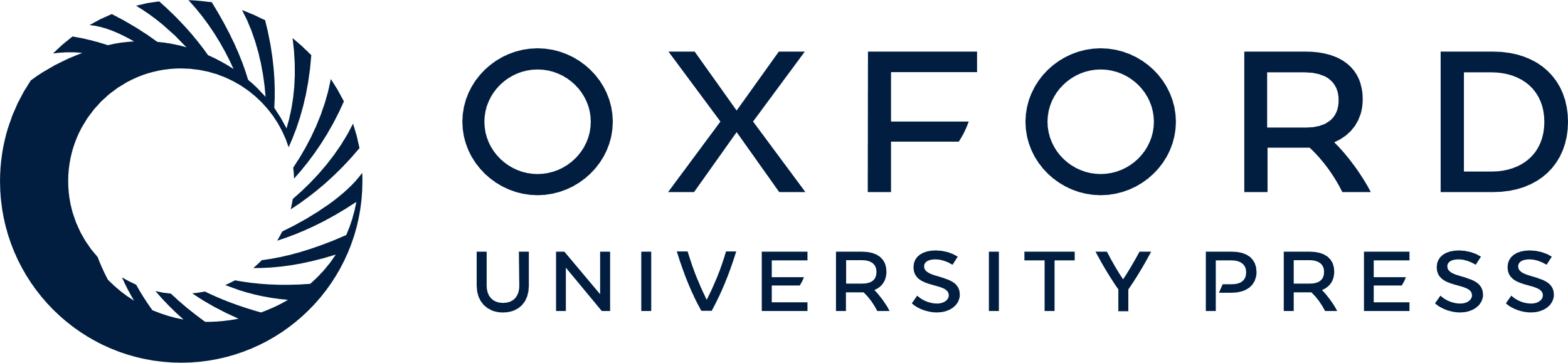 [Speaker Notes: Figure 7. Waveforms of the V+A+ response (red trace), the summed response (cyan trace), and their difference (black trace), are shown from a right (top panel) and a left (bottom panel) lateral-occipital electrode site. The placement of the electrode is depicted to the left of each of the sets of waveforms. The vertical black line represents the midpoint of the latency window used for the control tests. These were performed on the multisensory ‘N1-effect’ (a) and the multisensory ‘SN-effect’ (b).


Unless provided in the caption above, the following copyright applies to the content of this slide:]